wondbehandelingsproducten
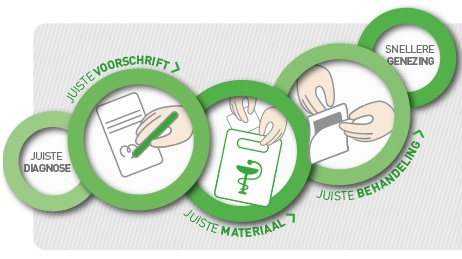 Trudy Schellings 2018
Van cliënt naar klant
Gazen en kompressen
basisprodukten
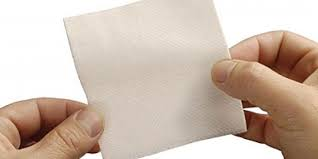 Katoen of viscose
Holtes op vullen
Nooit droog gebruiken op wond
In combi met zalf of vloeistof
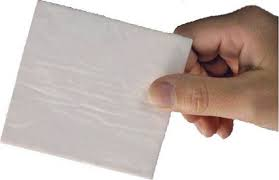 Vette gazen
Kleeft niet vast in wond
Verkrijgbaar met o.a..
      necrose oplosser
       paraffine
       vaseline / olie
wondcontactmaterialen
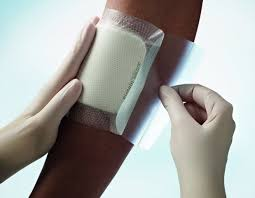 Gaasachtig materiaal gemaakt van kunststof
Verkleefd niet met wondbed
Soms siliconen toegevoegd om wondranden af te schermen
Wondrand- huid verzorgers en beschermers
Bij vochtige wonden kan verweking van de wondranden en omliggende huid ontstaan
Dit wordt voorkomen door gebruik te maken van zalf, filmlaag of hydrocolloïd
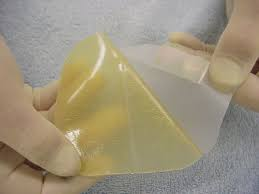 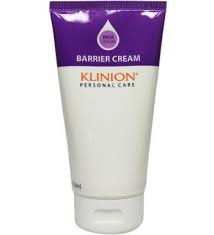 10/10/11
Reinigende vloeistoffen
Gebruikt om wond te spoelen 
Reinigende vloeistoffen kunnen bij langdurig gebruik de wondgenezing belemmeren
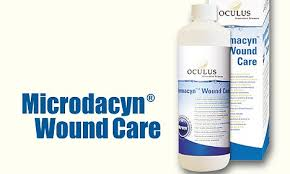 Absorberende producten
Absorberend niet verklevend verband
Hydroactieve verbanden
schuimverbanden
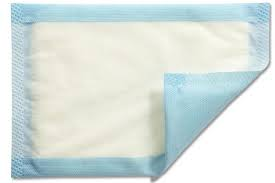 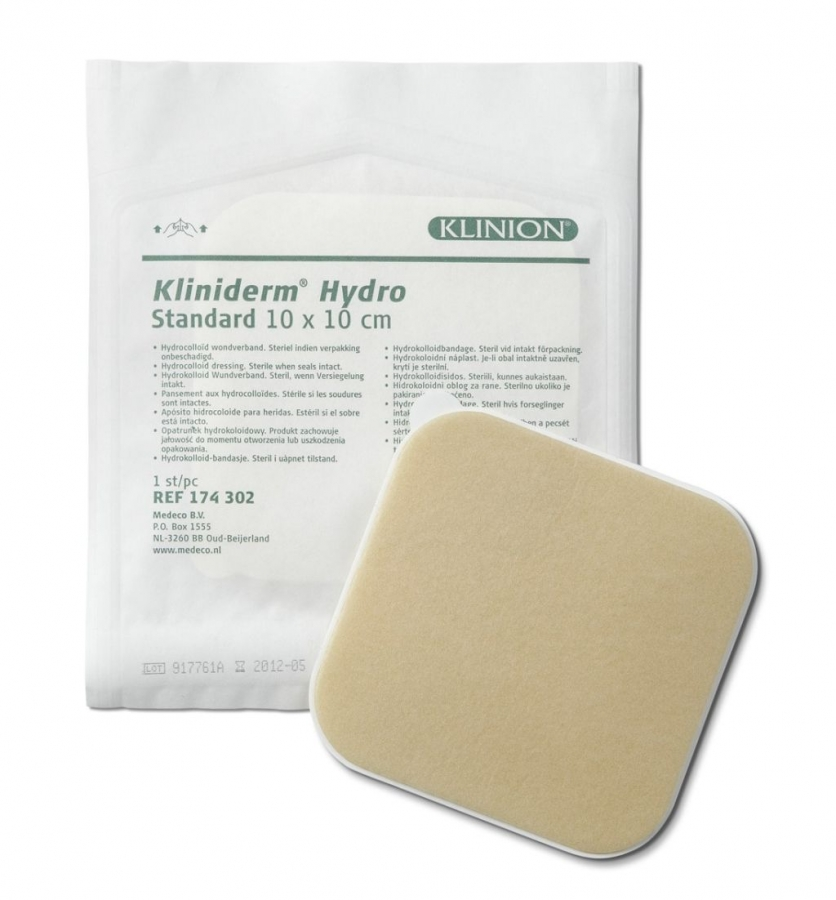 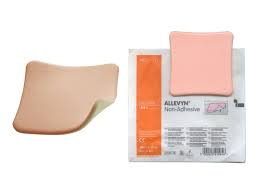 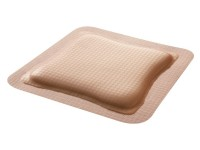 Zorgen dat wondgenezing optimaal verloopt
Regulerende producten
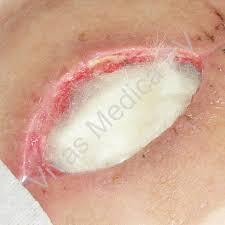 Alginaat
Enzymatische necrose oplossers
Geurneutraliserende verbanden
Huidvervangende wondbedekkers
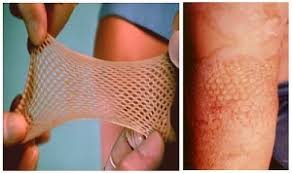 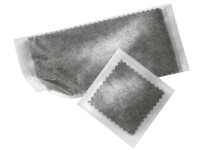 Zorgen dat er een vochtig wondmilieu blijft bestaan
Hydraterende producten
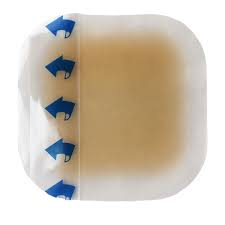 Hydrocolloïd
Hydrogel
Transparante wondfolie
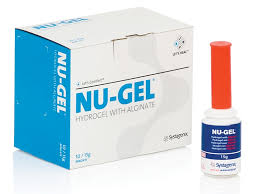 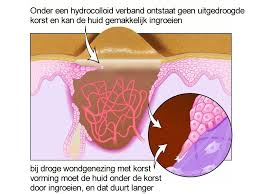 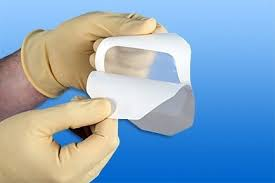